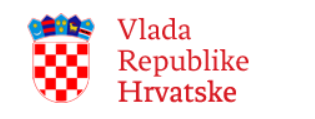 EU fondovi Mjere za pomoć gospodarstvu
Produljenje trajanje projekata
Za sve projekte u provedbi koji se sufinanciraju iz: ● Operativnog programa Konkurentnost i kohezija  ● Operativnog programa Učinkoviti ljudski potencijali)Bezuvjetno produljenje trajanja projekta za 90 dana za projekte s rokom završetka u ožujku, travnju i svibnju 2020. Obveze povrata sredstava produžuju se za 90 dana za projekte s rokom dospijeća u ožujku, travnju i svibnjuNema dodatnih administrativnih opterećenja Korisnici bespovratnih sredstava ne moraju poduzimati nikakve radnje.
Ubrzanje isplata EU sredstava
Radi otklanjanja ili umanjivanja prepreka provedbi projekata zbog novonastalih okolnosti: ● do 75% potraživanih sredstava (javne) nabave moći će se potvrditi za plaćanje. ● preostalih 25% moći će se zadržati do potpune provedbe relevantnih provjera i do odluke o ne/postojanju nepravilnosti kao temelja za zadržavanje 25% iznosa.Time se za oko 2 mjeseca ubrzava dotok sredstava fondova EU prema korisnicima, povećava njihovu likvidnost i potiče na nastavak provedbe projekata.Osigurana dodatna sredstva u iznosu 114 milijuna kuna za ESIF mikrokredite koje provodi HAMAG i to uz znatno povoljnije uvjete nego do sada.
EU sredstva na raspolaganju
Ukupan iznos sredstava fondova regionalne politike (EU sredstva za proračunsko razdoblje 2014-2020):	10,7 milijardi euraDo sada isplaćena sredstva:	3,5 milijarde euraPotencijal za isplate do kraja 2023. godine:	7,2 milijardi eura
Coronavirus Response Investment Initiative
Radi suzbijanja negativnih posljedica epidemije koronavirusa, Europska komisija je 13. ožujka pokrenula ovu inicijativu, u koju se intenzivno uključila i Hrvatska.Cilj je dogovoriti i odobriti usmjeravanje sredstava fondova EU prema idućim prioritetima:  ● nabava za medicinske potrebe,  ● podršku malim i srednjim poduzećima za potrebe likvidnosti, ● podršku nezasposlenimaEuropska komisija predvidjela je iznos od gotovo 240 milijuna eura (blizu 1,8 milijardi kuna) za dodatne uplate sredstava predviđenih za europske fondove, što ćemo koristiti za potrebe likvidnosti države.Nastavljamo i dalje s traženjima za fleksibilizacijom korištenja sredstava europskih fondova kako bi ih usmjerili na naše potrebe (npr. zdravstvo i nabava medicinske opreme).